Creciente Acceso Estudiantil a la Educación Básica (K 12) Un Desafío para la Educación Adventista en el Siglo 21
David R. Williams, PhD, MPH, MDiv
Florence y Laura Norman Profesora de Salud Pública
Profesora de Estudios Africanos y Afro-Americanos  y Sociología
Universidad de Harvard
Inversión de la Educación ASD
Castries Escuela Primaria ASD, St Lucia
St. Lucia Academia A.S.D.
B.Th., hons, Caribbean Union College (ahora, Universidad del Sureste del Caribe), Trinidad 
M.Div., cum laude, Universidad de Andrews
M.P.H., Health Education, Universidad de Loma Linda
Rentabilidad de la Inversión (Educación ASD)
Aceptado para estudios doctorales en los 3 mejores depts. (Universidad de Michigan)
1986 - 1992, Asistente de Profesor Asociado, Universidad de Yale
1992 - 2006, Asociado del Profesor Titular, Universidad de Michigan
2006 – presente, Profesor Titular, Universidad de Harvard
Autor de más de 400 ensayos científicos
Situado entre los 10 científicos sociales más citados en el mundo 
Considerado el académico de color más citado en ciencias sociales
Considerado por Thompson-Reuters como una de las mentes científicas más influyentes del mundo en el  2014
Elegido para la Academia Nacional de Medicina, 2001
Director Asociado, Ministerio de Salud, Asociación General ASD, 2014-
Temas Principales
El desafío de retener a los jóvenes

El desafío de proveer educación de alta calidad

El desafío de hacer la educación ASD asequible para nuestra hermandad
Temas Principales
El desafío de retener a los jóvenes

El desafío de proveer educación de alta calidad

El desafío de hacer la educación ASD asequible para nuestra hermandad
Contrición
En 5 años, 2010 - 2014, se añadieron 6.2 millones de nuevos miembros 
Durante el mismo periodo, 3.7 millones de miembros dejaron la iglesia
Excluyendo decesos, el índice neto de pérdida para el quinquenio, es 60 de cada 100 nuevos miembros 
Este sorprendente índice de pérdida se debe, en parte, a auditorías de la membresía
GT Ng, Adventist Review, 2015
Contrición -2
Auditoría de la Membresía: Proceso de identificar y remover de la lista de miembros, a personas que han dejado la iglesia
 Considerando los 15 años anteriores a la reciente ronda de auditorías detalladas, las pérdidas son de 48 por cada 100 nuevos miembros
GT Ng, Adventist Review, 2015
Retención: Adhesiones vs. bajas, 2000–2012
Índice de pérdida= 43.364 por cada cien nuevos conversos
Adhesiones
Bajas
Pérdida de Nuestros Jóvenes
Estudio emblemático de la DNA, empezó en 1987
Más de 1,500 miembros bautizados de 15 y 16 años, representando toda la juventud ASD (iglesias grandes y pequeñas, pueblos pequeños y grandes ciudades, escuelas públicas y escuelas ASD, todos los grupos étnicos)
Entrevistados cada año por los siguientes 10 años
Para cuando tenían 25 y 26 años ¿Cuántos habían dejado la iglesia? Al menos del 40 al 50%
Estamos perdiendo la mitad de nuestra juventud.  No es una moneda perdida, es la mitad de las monedas
Roger Dudley, Why Our Teenagers Leave the Church, 2000
Preguntas para Reflexionar
Antes de culpar a la juventud o al diablo, deberíamos examinar a nosotros mismos:1. ¿Podría ser que somos responsables de este patrón?2. ¿Hay cosas que podríamos estar haciendo de manera diferente que mantendría a mucho mas de los hijos de dios en la seguridad de su rebaño?
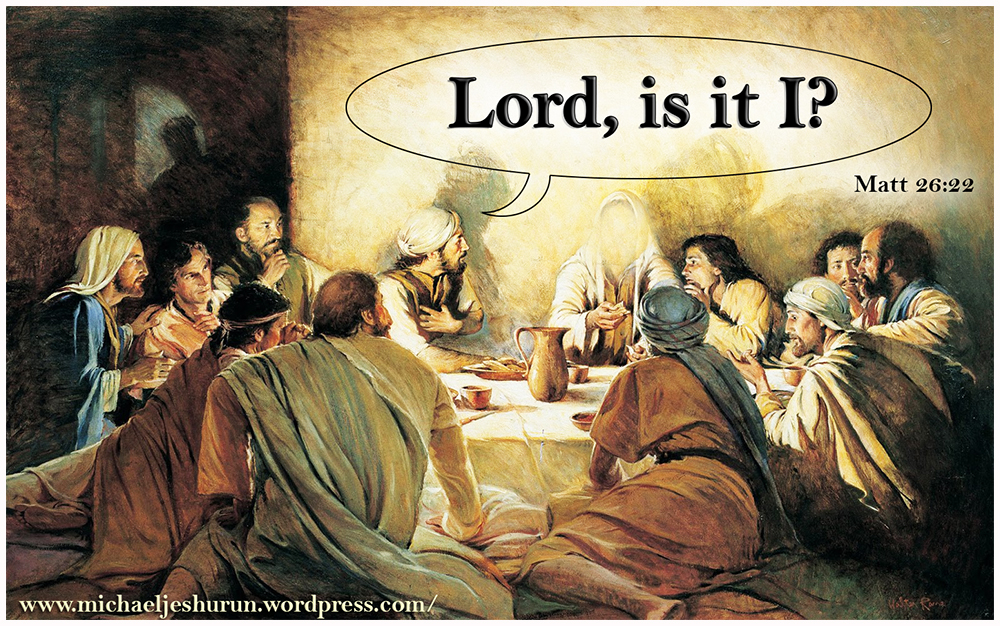 Señor, ¿soy yo?
https://michaeljeshurun.files.wordpress.com/2016/02/lord-is-it-i-final.jpg
Nuestro Rol en la Pérdida de Nuestros Jóvenes
‘Es debido a que tantos padres y maestros dicen creer en la Palabra de Dios mientras sus vidas niegan su poder, que la enseñanza de la Escritura no tiene un efecto mayor sobre la juventud.’
Lo que haces habla tan fuerte que no puedo escuchar lo que dices

-Ralph Waldo Emerson-
Education, pg 259
Nuestra Condición Laodicense
“Es una cosa tratar la Biblia como un libro de buena instrucción moral que se acata siempre que sea consistente con el espíritu de los tiempos y nuestra posición en el mundo; es otra cosa considerarla como lo que realmente es—la palabra del Dios viviente, la palabra que es nuestra vida, la palabra que moldea nuestras acciones, nuestras palabras, y nuestros pensamientos. Considerar la palabra de Dios como algo menos que esto, es rechazarla, y este rechazo por parte de quienes profesan creer en ella, es una de las principales causas de escepticismo e infidelidad en la juventud.”
Education, page 260
Reafirmando Nuestra Misión
La iglesia Adventista necesita reafirmar el rol central de la educación cristiana como parte de la misión evangelista de la iglesia. 
La necesidad de la educación Adventista nunca ha sido mayor
Elena de White dijo, “deberían 
establecerse escuelas donde quiera 
que haya una iglesia  o un grupo de
creyentes. Debe emplearse maestros para educar  a los hijos de los que guardan el Sábado”
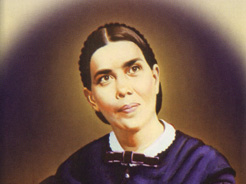 Ellen G. White, “Special Testimony to Battle Creek Church, pg 40, 1898.
3 Predictores de una Juventud ASD Comprometida
Jóvenes que ven la iglesia como relevante para sus vidas. 3 factores: a) Los sermones del Sábado en mi iglesia son interesantes; b) Mi iglesia llena mis necesidades espirituales, y c) Mi iglesia llena mis necesidades sociales
Una comprensión de la salvación por gracia. Quien entiende la gracia, cree que la salvación se basa en lo que Jesús ha hecho, no en lo que hago yo
Asistir a un colegio ASD. Quienes asisten a un colegio Adventista son más propensos a estar comprometidos que aquellos que asisten a otros colegios o que no asisten a ninguno. La educación superior en universidades seculares tiende a disminuir el compromiso religioso y produce escepticismo religioso
Roger Dudley, Why Our Teenagers Leave the Church, 2000
Temas Principales
El desafío de retener a los jóvenes

El desafío de proveer educación de alta calidad

El desafío de hacer la educación ASD asequible para nuestra hermandad
Lo que los padres Adventistas están buscando
Los adventistas viven en esta época y quieren lo mejor para sus hijos
He encontrado a muchos padres que consideran enviar a sus hijos a escuelas no Adventistas porque creen que las escuelas ASD no pueden proveer el rigor académico que hará a sus hijos competitivos en el mundo de hoy
Un desafío es que muchos de los adventistas de hoy, usan solo criterios seculares para determinar qué es lo mejor
Pero ¿de que le serviría a un hombre o una mujer si ganase la más refinada educación y perdiera su propia alma?
El Otro Lado
En muchas de nuestras escuelas ASD, hay mucho que mejorar
Muchas de nuestras escuelas son dirigidas por administradores a los que les falta visión
Nuestras congregaciones han cambiado; años atrás, se abría una escuela ASD y los padres enviaban a sus hijos 
Hoy día, los padres buscan la excelencia
¡No culpemos a los padres! Ellos están buscando exactamente lo mismo que Dios quiere para nosotros. Dios quiere que nuestras escuelas sean lo mejor. Dios quiere que seamos cabeza y no cola. Dios no se complace en la mediocridad.
Pero Lograr una Calidad Académica Consistente es un Desafío Porque: :1. El bajo perfil socio-económico (SES) de muchos ASD2. Calidad académica no se produce por casualidad
Encuesta Demográfica de laIglesia Adventista del Séptimo Díaen Norteamérica
Conducida por la Secretaría de la DNA
Realizada por el Centro para el Ministerio Creativo
2007-2008
Ingreso Annual de Hogares ASD, 2007-08
Center for Creative Ministry, 2008
Bajo Perfil Socio-Económico de Muchos Hogares ASD
En el 2008, el ingreso promedio en  EEUU fue $50,303
Y la línea de pobreza fue de $22,025 para una familia de cuatro
En consecuencia, 40% de los hogares ASD tuvieron ingresos cercanos a o por debajo de la línea de pobreza 
y el 70% tuvo ingresos inferiores de la mediana del país
Center for Creative Ministry, 2008
El Patrón en EEUU no es Único
Históricamente, los Adventistas han reclutado la mayoría de sus nuevos miembros de grupos con un bajo estatus socio-económico
Pero dado nuestro énfasis en la educación, la 2da generación típicamente pasa a la clase media
El punto es que, alrededor del mundo, muchos adventistas, especialmente nuevos miembros, provienen de un estatus socio-económico bajo
Center for Creative Ministry, 2008
Implicaciones de un Bajo Ingreso
Los hijos de un hogar con bajo ingreso, reciben menos estimulación y enriquecimiento cognitivo (por ejemplo, padres que les lean en voz alta o los lleven a la biblioteca)
Padres de un hogar con bajo ingreso, pasan menos tiempo hablando e interactuando cara a cara con sus hijos 
Hogares de bajo ingreso tienen menos recursos educativos tales como juguetes diseñados para la edad, libros y acceso a internet
Los hijos de estos hogares ven más televisión y tienen menos vigilancia de sus padres
Gary Evans, American Psychologist, 2004
TAS = Test de Aptitud Escolar
O¿Test de la Riqueza del Estudiante?
Resultados del TAS según el Ingreso Familiar
Resultados del TAS (Matemática, lectura y escritura)
Ingreso Annual en Dólares
Fair Test, College Board, Wall Street  Journal, Oct 7th, 2014
Claves para la Excelencia
Solo Dinero no es Suficiente
Solo dar dinero a las escuelas y estudiantes en necesidad, no tiene un impacto significativo en el desempeño académico
Los Estados que han igualado las finanzas entre las escuelas, han reducido la diferencia en el desempeño académico  -entre estudiantes de ingreso bajo y alto- en un 5% 
La compra de computadores y  otras actualizaciones a las instalaciones de la escuela, no han tenido efecto en el desempeño académico, o el efecto ha sido negativo
La Clave para el desempeño estudiantil es instrucción individualizada de alta calidad
Cullen et al, J of Econ Perspectives, 2013
La Prioridad de la Calidad Docente
La excelencia no se produce por azar
El Fondo para la Educación– una organización líder en la defensa de la educación,   nos da el resumen científico:
El único y más fuerte predictor del  desempeño educativo de los estudiantes en EEUU, es la calidad del docente
La calidad de la instrucción provista por el maestro, es el mejor predictor del desempeño del estudiante
Incluso los niños con desventajas económicas, que tienen un alto nivel de enseñanza alcanzan logros de alto nivel
Con la enseñanza adecuada, las clases adecuadas, y el apoyo adecuado, todos los estudiantes pueden tener un buen desempeño
The Education Trust, “Yes we can: Telling Truths and Dispelling Myths about Race and Education in America,” 2006
¿Que Determina la Calidad?
“El único lugar donde el éxito viene antes del trabajo duro está en el diccionario”
 
Vidal Sassoon
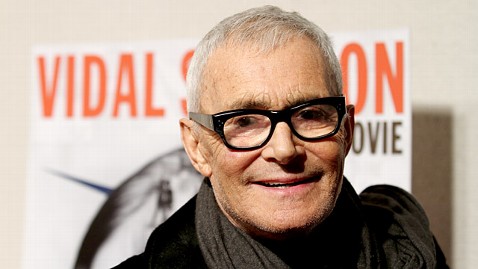 http://a.abcnews.go.com/images/Entertainment/ap_vidal_sassoon_jrs_120509_wblog.jpg
Usain Bolt: Excelencia Personificada
El entreno cada día, muchos                                          horas/dia por  muchos anos 
muchos tipos de entrenamiento:                                        peso, pliometria, circuito,                                        flexibilidad, y brotes del sprint 
Comprehensivo: sesiones de entrenamiento intensivo, luego descanso, masaje y relajación, luego más entrenamiento
Dieta especial
Ejemplo:  Juegos Olímpicos de Londres 
Ganó  100M carrera por 12 centisegundos
Todos que terminaron en 2do, 3er, 4to, 5to, 6to y 7mo lugar  estaban menos de un tercio de un segundo detras de Bolt
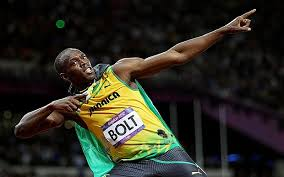 Wade, Motley Health, 2014
[Speaker Notes: --These are the percentages listed in Table 8 of U.S. Census 2006.
--“Some Other Race alone” not included

(“Number and Percentage of People in Poverty in the Past 12 Months by Race and Hispanic Origin: 2006)]
El Ejemplo de Jesús
Jesús procuró “hacer el mejor trabajo en cada área. Él no estaba dispuesto a ser defectuoso, ni en el manejo de las herramientas. Él era perfecto como trabajador, así como era perfecto en carácter. Con Su propio ejemplo Él nos enseñó que es nuestro deber ser industriosos, que nuestro trabajo debe ser hecho con exactitud y minuciosidad, y una labor tal es honorable.”
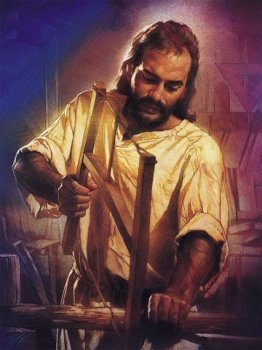 Desire of Ages, page 72
El Llamado de Dios a la Excelencia
Dios está llamando docentes a la excelencia; excelencia en como lo representamos a Él; excelencia en como enseñamos
Excelencia en como preparamos a nuestros estudiantes para ser lo mejor en este mundo y en el venidero. 
Dios ha llamado a los docentes a ser parte clave de la comisión evangélica; una parte tan importante como la de los pastores. Los docentes están preparando a los hijos de Dios para sentarse en Su trono.  
Imagine como los docentes en su división verían su trabajo, si supieran que Jesús, la Majestad del cielo, es uno de los estudiantes en su clase. ¿Saben qué?, Jesús está en sus salones. En tanto lo hiciste a uno de estos más pequeños, a Mí lo hiciste.
El Liderazgo Importa
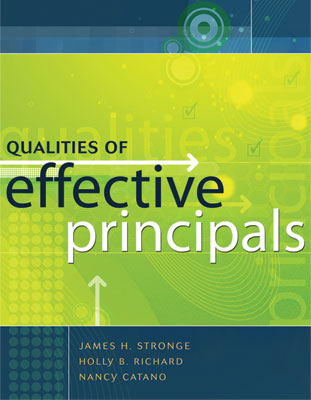 Directores/rectores de alta calidad tienen un gran impacto en el desempeño académico de los estudiantes
“Donde no hay visión…..
Parte del éxito de esos directores se debe probablemente a su habilidad de contratar docentes de alta calidad, y despedir a los de bajo rendimiento.
Cullen et al, J of Econ Perspectives, 2013
La Necesidad de “Sustracciones Benditas”
Necesitamos mejorar nuestra calidad continuamente
Necesitamos hacer un compromiso tangible y a largo plazo  para mejorar la calidad de la enseñanza en las escuelas primarias y secundarias ASD
Necesitamos un plan para evaluar, nutrir, monitorear, y mejorar las habilidades de nuestros docentes de primaria y secundaria
Y, las escuelas de excelencia tienen el valor de deshacerse de los docentes que no están haciendo un extraordinario trabajo en la enseñanza
El Rol de Nuestras Universidades
Muchas escuelas primarias y secundarias tienen docentes enseñando materias en las que no fueron entrenados
La Universidad de Loma Linda, en colaboración con otras seis instituciones ASD, iniciaron el programa Excelencia en CTIM (ciencia, tecnología, ingeniería, matemática) Educación Experiencial (EXSEED) 
El programa de una semana durante el verano, trae docentes  K 12 de escuelas ASD al campus de Loma Linda  para mejorar sus habilidades en la enseñanza de ciencia y matemática
Necesitamos construir, fortalecer y extender esta clase de iniciativas para mejorar la calidad de la enseñanza
Programas de Verano
¿Y si diseñamos programas para  fortalecer el rendimiento de los estudiantes ASD de escuelas secundarias, ya sean escuelas públicas o ASD, y los preparamos para tener éxito en la educación superior?
El programa –de verano- de entrenamiento de pre-grado del Centro de Disparidades de la Salud y Medicina Molecular de la Univ. de Loma Linda es un ejemplo
Fundado por NIH – un internado de 9 semanas (verano) en un laboratorio de investigación
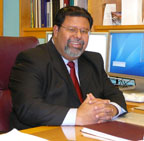 Dr. Marino De Leon
Salto, Riggs, De Leon, Casiano, De Leon,  PLoS ONE, 2014
Programa de Verano-Univ. de Loma Linda
Incluye orientación, participación en seminarios y conferencias científicas, y actividades de enriquecimiento educativo
Los estudiantes que participan son compensados por horas 
 Los estudiantes de preparatoria/bachillerato y pre-grado que participan en este programa han mostrado mejorías en sus habilidades de investigación y en su eficacia investigativa
El programa es exitoso reclutando estudiantes que obtienen un titulo en CTIM (ciencia, tecnología, ingeniería, matemática) 
Mayor visión para extender programas de este tipo incluyendo clases de preparación para el TAS/ACT (American College Testing)
Salto, Riggs, De Leon, Casiano, De Leon,  PLoS ONE, 2014
Incubadora de Innovación
La calidad de nuestros programas académicos es variable 
Necesitamos diseñar y probar nuevas estrategias
Necesitamos innovación basada en la ciencia (y en los principios) que propicie mejoras dramáticas en el impacto de nuestro trabajo
Sin innovación, no lograremos grandes metas
Necesitamos movilizar los talentos creativos de los ASDs dentro y fuera de nuestro sistema
Necesitamos nuevas maneras de pensar, trabajar y liderar
Calidad: Una Piedra Angular de Acceso
Un mandato divino
Indispensable para reclutamiento efectivo
Critico para ganar el apoyo de los padres ASD de hoy 
Necesario para aumentar el apoyo financiero para la educacion ASD dentro de la iglesia 
Crucial para recaudar ayuda financiera para la educacion ASD de personas fuera de la iglesia
Temas Principales
El desafío de retener a los jóvenes

El desafío de proveer educación de alta calidad

El desafío de hacer la educación ASD asequible para nuestra hermandad
Encuesta DemográficaIglesia Adventista del Séptimo Diaen Norteamérica
Conducida por la secretaría de la DNA
Realizada por el Centro para el Ministerio Creativo
2007-2008
Desafío para Muchos Padres ASD
El bajo estatus socio-económico de muchos hogares ASD en EEUU significa que muchos padres a quienes les gustaría enviar sus hijos a escuelas ASD, no pueden pagar la colegiatura y necesitan desesperadamente asistencia financiera
En los últimos 8 años, la membresía ASD en la DNA se ha incrementado entre la clase social media y media baja, pero ha declinado entre los hogares que están por encima del promedio nacional de ingreso 
Una gran y creciente porción de la membresía de la iglesia será incapaz de financiar la educación ASD bajo las condiciones actuales de financiamiento
Center for Creative Ministry, 2007-2008
¿Qué Podemos Hacer?
Nuevo Compromiso Institucional
La Solución del 5%
Propuesta recientemente por Thambi Thomas de la Unión del Pacífico
Llamado a actualizar las fórmulas que se usan para apoyar la educación
Pedir a la iglesia que incremente su compromiso con la financiación de la educación primaria y secundaria al asignar un 5% adicional de los diezmos de cada asociación en la DNA al soporte de la educación en las escuelas de iglesia
En la Unión del Pacífico en el 2009, este plan habría generado 8 millones de dólares adicionales
Esta propuesta es completamente consistente con la educación cristiana como un ministerio evangelístico esencial de la iglesia.
Thambi Thomas, in Peril and Promise, 2012
Innovacion
¿Aprender de los Católicos?
Existe un esfuerzo para mejorar la calidad y disminuir los costos de la educación urbana en las escuelas Católicas Romanas
Las escuelas Católicas urbanas han enfrentado una disminución en su matrícula y muchas escuelas han cerrado en los últimos años
Seton Education Partners desarrolló la Iniciativa Phaedrus  que ha sido exitosa en incrementar la matrícula estudiantil, disminuír la cantidad de docentes, reducir los costos por alumno en un 20 - 25%  y mejorar el logro académico.
Seton Partners, “Phaedrus Initiative”, 2014
Iniciativa Phaedrus
La clave del éxito de Seton es la combinación de la enseñanza semipresencial con la mejor práctica profesional, para incrementar la matrícula estudiantil, logro y motivación, así como mejorar la calidad docente y la cultura escolar 
Modelo de enseñanza semipresencial: Combina el aprendizaje con computadores, grupos pequeños y el aula de clase tradicional
Muchas escuelas usan el modelo de rotación en el aula de clases
Los períodos centrales de clase se dividen en dos segmentos: En el 1er segmento, el docente trabaja con la mitad de los estudiantes en un grupo pequeño, mientras la otra mitad de la clase trabaja en sus computadores usando guías/instrucciones
Seton Partners, “Phaedrus Initiative”, 2014
Iniciativa Phaedrus - II
En el 2do segmento, los estudiantes cambian
Los docentes usan la información proveniente del trabajo de los estudiantes en los computadores para identificar y trabajar en áreas que requieren un énfasis adicional
El modelo permite a las escuelas incrementar la matrícula sin tener que emplear más docentes,  pero mantiene una buena proporción de estudiantes por docente
Con salones de 30 estudiantes, los estudiantes interactúan con el docente en grupos de 15
Este modelo es educativa y económicamente eficiente
Seton Partners, “Phaedrus Initiative”, 2014
Colegiatura Gratis
El Colegio de los Ozarks es una institución educativa cristiana de artes liberales, con cerca de 1,400 estudiantes en Missouri 
Se enfoca en el desarrollo del carácter y una ética de trabajo sólida. El compromiso es proveer educación cristiana de alta calidad a todo el que la desee
En lugar de pagar la colegiatura, todos los estudiantes tienen trabajo en el campus (trabajo en la granja, servicios de mantenimiento,etc), lo que cubre el costo de la colegiatura
Trabajando 15 horas a la semana, el colegio garantiza que se cubrirán los gastos que exceden lo que cubren otras becas y subvensiones
US News & World Report, December 2012
Colegio de los Ozarks
Además del trabajo semanal, los estudiantes trabajan tiempo completo (40 horas semanales) por dos semanas cada año durante las vacaciones
Estudiantes necesitados pueden obtener hospedaje y alimentación a cambio de trabajar 6 semanas en el Colegio durante las vacaciones
El 70% de los ingresos del Colegio proviene de donaciones y ganancias de su capital
El valor de su capital era de 355 millones en el 2013 
Esto demuestra que una institución y un público comprometido pueden transformar radicalmente, de una manera basada en valores, la forma en que la educación cristiana es financiada e impartida
US News & World Report, December 2012
,
Oportunidades de Trabajo
¿Regreso a los orígenes?
El entrenamiento vocacional de Ozarks es parte central de la filosofía de la educación Adventista
Algunos expertos en educación sugieren que –al menos para algunos estudiantes-, debe darse más atención a proveer formación vocacional con énfasis técnicos
Estas aproximaciones han sido exitosas en incrementar el índice de graduados  y adherencias al mercado laboral
Cullen et al, J of Economic Perspectives, 2013
Nuevo Compromiso a la Educación Cristiana en el Nivel de la iglesia Local y Creación de una Nueva Cultura que Apoye la Educación ASD
El Plan del Templo
Es un programa organizado de una iglesia local que ha tomado la decisión de pagar la matrícula completa o una parte de la matrícula a una escuela cristiana para todos los estudiantes de la iglesia local que asisten a la escuela ASD

La iglesia tiene criterios de elegibilidad (por ejemplo, debe ser miembros de la iglesia, debe apoyar financieramente a la iglesia)

La Iglesia paga la matrícula (total o parcial) a la escuela
El Plan del Templo: Claves Para el Éxito
La iglesia local se compromete a la educación cristiana y compromete una parte sustancial de su presupuesto a esta
Los padres y miembros de la iglesia se comprometen personalmente a la educación cristiana y dan regularmente y sistemáticamente al fondo de educación cristiana
Los miembros de la iglesia, que no son padres y no tienen hijos en la escuela, contribuyen al fondo para que los estudiantes cuyos padres no puedan pagar la matrícula completa puedan ser apoyados
Nuestra Mayor Necesidad
La Promesa de Dios
“  si mi pueblo, que lleva mi nombre, se humilla y ora, y me busca y abandona su mala conducta, Yo lo escuchare desde el cielo, perdonare su pecado y restaurare su tierra  ”
-2 Cronicas 7:14 NVI
Para  Dios todo es posible
-Mateo 19:26 NVI
Reavivamiento y Reforma
“Reavivamiento significa la renovación de la vida espiritual, un despertar de los poderes de la mente y el corazón, la resurrección de la muerte espiritual.  Reforma significa  una reorganización, un cambio de ideas y teorías, hábitos y practicas.” 
TM 128
Hacer las cosas de manera diferente, conduce a algo excepcional
Preguntas Difíciles para Considerar
Podríamos tener que re-pensar nuestras estructuras educativas
¿Está nuestro sistema educativo configurado de manera que garantize que los directores/rectores están equipados para posibilitar el aprendizaje y crecimiento de todos los estudiantes y docentes?
¿Tenemos el sistema y la visión para crear la clase de liderazgo académico que  nuestra escuela necesita?
Las comisiones de nombramiento de las Asociaciones, ¿están equipadas para seleccionar el liderazgo que necesitan nuestras escuelas?
¿Estamos informados y somos intencionales al seleccionar los líderes académicos locales?
¿Podría Esto Ser Cierto de su Institución?
“Siempre que contratamos a un buen administrador, es por accidente ”
 
--Miembro de la junta escolar ASD
https://cdn2.hubspot.net/hubfs/1757102/Blog_images/blog_image.jpg
Las 7 últimas palabras de la iglesia
“Nunca lo probamos de esa manera antes ”
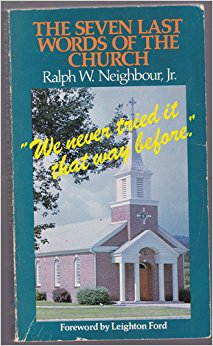 https://images-na.ssl-images-amazon.com/images/I/61muTPwaR0L._SL500_SY344_BO1,204,203,200_.jpg
Una Mente Abierta es la Clave para la Unidad
“Aquellos que piensan que nunca tendrán que renunciar a un preciado punto de vista, o cambiar una opinión, se verán frustrados.  En tanto nos aferremos a nuestras propias ideas y opiniones con una persistencia determinada, no podremos tener la unidad por la que oró Cristo. Solo Dios y el Cielo son infalibles. Tenemos muchas lecciones que aprender, y muchas más, que desaprender.” TM 3
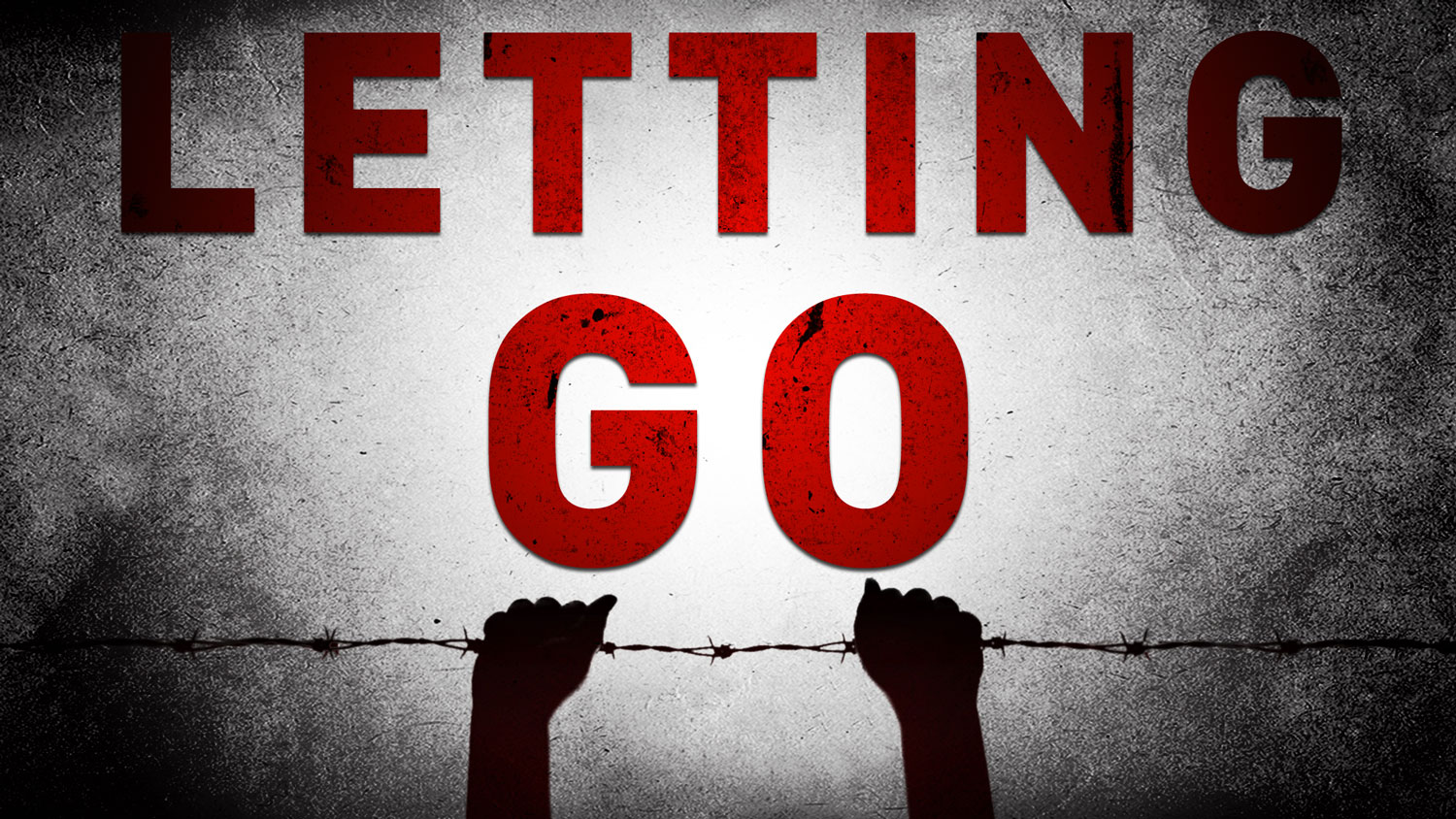 Levántate y Pasa por Este Jordán
“Ya te lo he ordenado: ¡Sé fuerte y valiente! ¡No tengas miedo ni te desanimes! Porque el Señor tu Dios te acompañará dondequiera que vayas” Josue 1:9, NVI
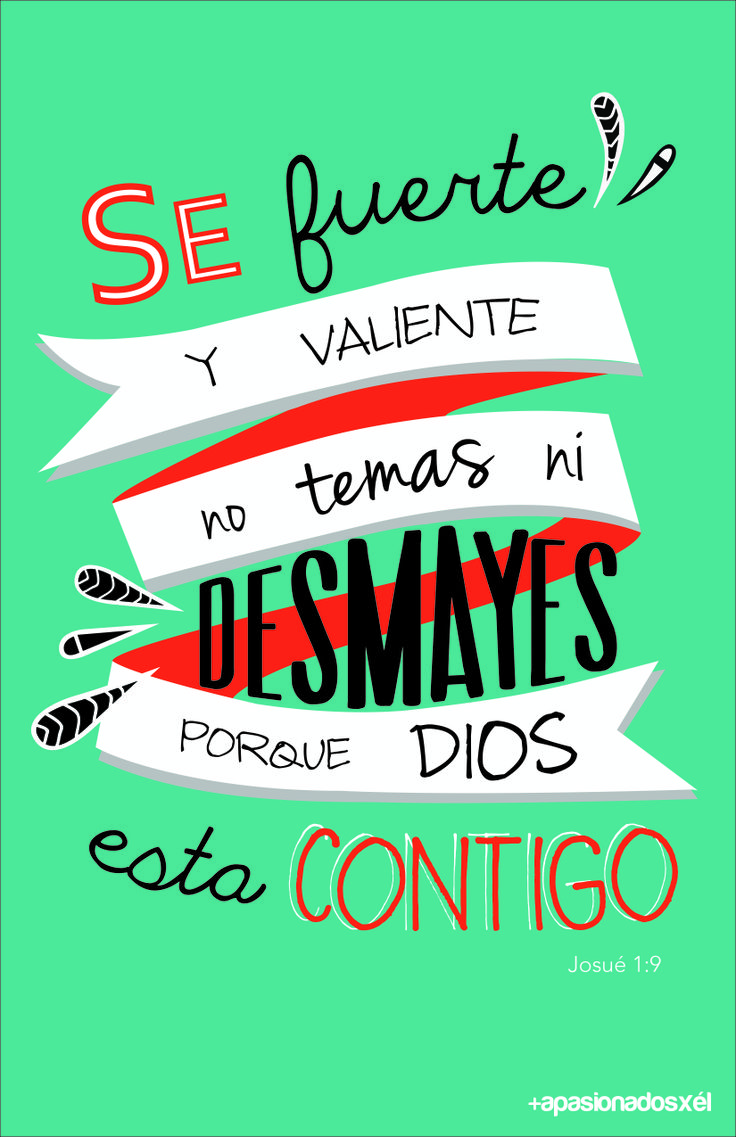 ,
Hay Suficiente Evidencia
Describe “escuelas inesperadamente exitosas”
Escuelas de alto rendimiento que sirven a un gran número de estudiantes de bajos ingresos
La mayoría de los directores trabaja duro, pero la mayoría carece del conocimiento y habilidades necesarios para mejorar las escuelas
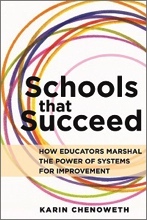 Escuelas Exitosas

Cómo los Educadores Dirigen el Poder del Sistema para Mejorar
Algunas Características Clave
Reflexivo, intencionado, eficiente 
Hay escuelas que implementan sistemas para mejorar la enseñanza
Tienen programas de desarrollo profesional
Liderazgo que trabaja duro para:
     -- construir confianza
     -- crear un sentido de urgencia y propósito
Cree que los estudiantes pueden alcanzar la excelencia, y busca asegurarles la oportunidad
Crea una cultura que celebra la excelencia y la mejora académica
Mi Historia: Providencia en el Pasado
No hay oportunidad para que las ASD asistan a la escuela secundaria
Liderazgo visionario para identificar desafíos y coraje para responder
La fe que nada era demasiado duro para el Señor
Una estrategia que incluía TODOS
Saliendo en la fe
La fe que Dios superaría los obstáculos
Compromiso que implicaba dar sacrificialmente " No tenemos nada que temer por el futuro, excepto porque olvidaremos la manera en que el Señor nos ha guiado y su enseñanza en nuestra historia pasada ". NB 196
Nuestra Gran Problema
El verdadero problema que enfrentamos no es el dinero ... Es una falta de
-- visión
-- fe  
-- y obediencia
Pues míos son los animales del bosque,    y mío también el ganado de los cerros. 
Salmos 50:10
Nuestra Oportunidad de Liderar
Las escuelas ASD tienen una gran oportunidad de convertirse en centros de excelencia que se especializan en asegurar el éxito académico de estudiantes de bajos ingresos
Las instituciones Adventistas pueden convertirse en modelos nacionales y globales de cómo nutrir eficazmente, apoyar, y asegurar la excelencia académica de estudiantes que vienen a nosotros sin una preparación académica óptima
Nuestra Garantía
“La preocupación es ciega y  no puede discernir el futuro; pero Jesús ve el final desde el principio. En cada dificultad Él ha hecho preparación para traer alivio. Nuestro Padre celestial tiene miles de formas de proveer para nosotros, de las cuales no sabemos nada. Aquellos que aceptan como supremo el principio de servir y honrar a Dios, encontrarán que las perplejidades desaparecen, y se abre un camino claro frente a sus pies.”
 DA 330